Unit 3
This is my father
WWW.PPT818.COM
Let’s learn
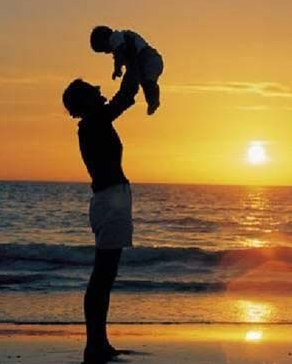 father
父亲
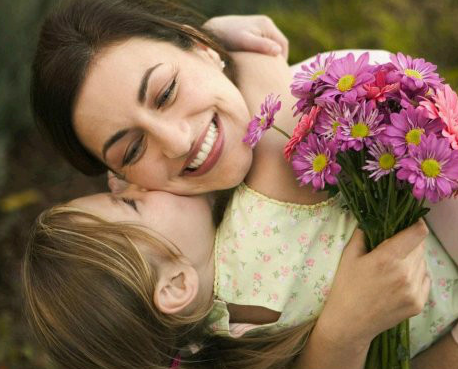 mother
母亲
father=dad
mother=mum
father, mother用在比较正式的场合。
dad, mum就显得比较随意点，在家可以这么叫。
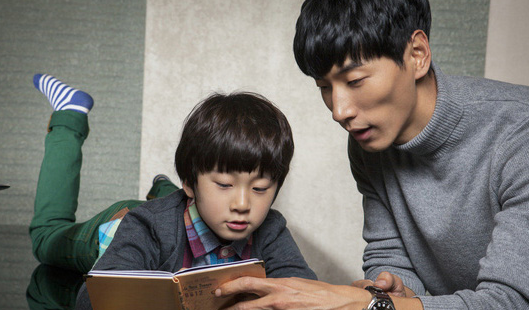 This is my father.
这是我爸爸。
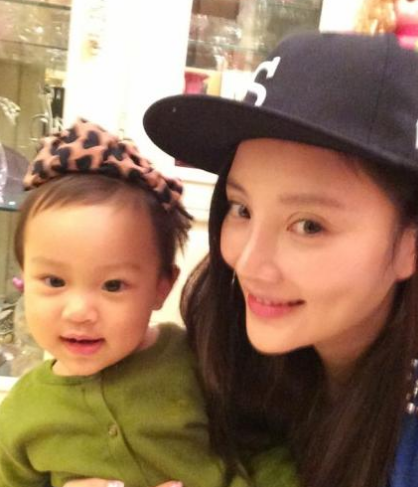 This is my mother.
这是我妈妈。
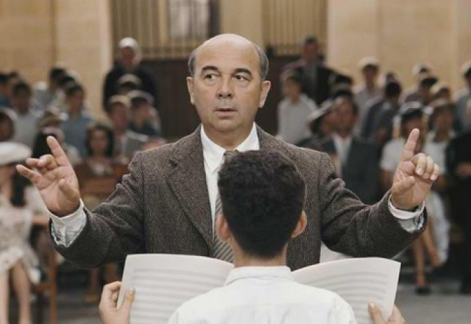 This is my teacher.
这是我老师。
A: Good morning, Miss Wang, this is my father, this is my mother.
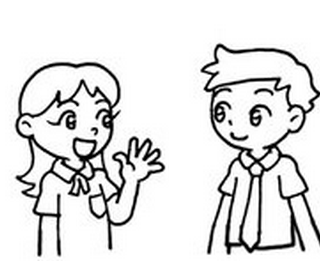 B: Pleased to meet you.
A: This is Miss Wang.
C: Pleased to meet you, too.
Look and say
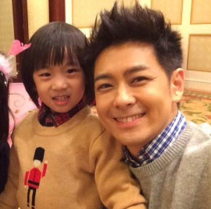 This is my ___________.
father
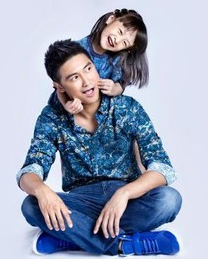 This is my ___________.
father
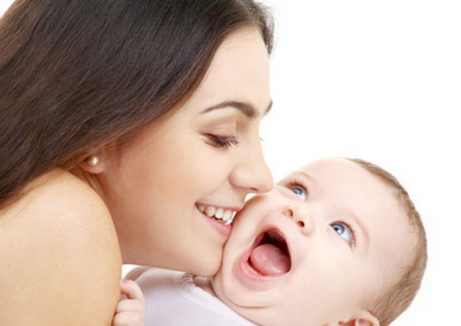 This is my ___________.
mother
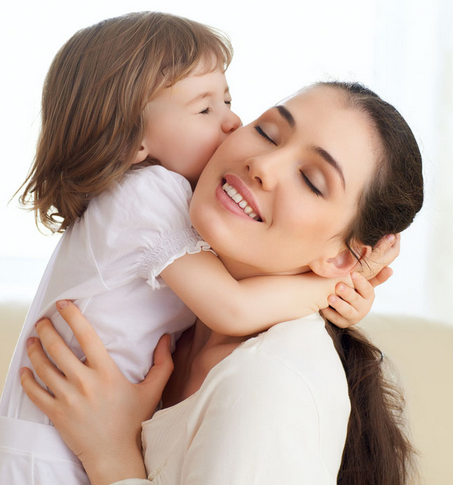 This is my ___________.
mother
Let’s do
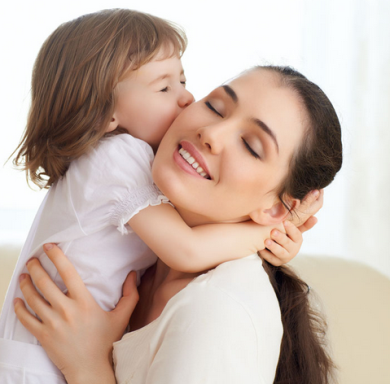 I love my ___________.
mother
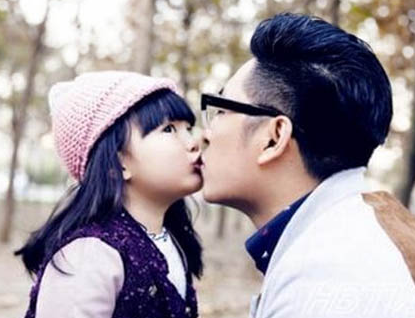 I love my ___________.
father
Let’s talk
This is ……
Homework:
1.熟读本课对话;
2.抄写本课重点单词3遍。
Thank you